Trial and Error:  Water Distribution Pipeline in Tuni Grande, Peru
Scout Mendenhall
Tuni Grande, Peru
Engineers Without Borders project
The Chijnaya Foundation
Southern Peru, district of Pucara
Small farming community, ~300 people
Tuni Grande, Peru
3000 L storage tank
90+ connections
Inefficient distribution system
Uneven water supply
Need: Map of Distribution System
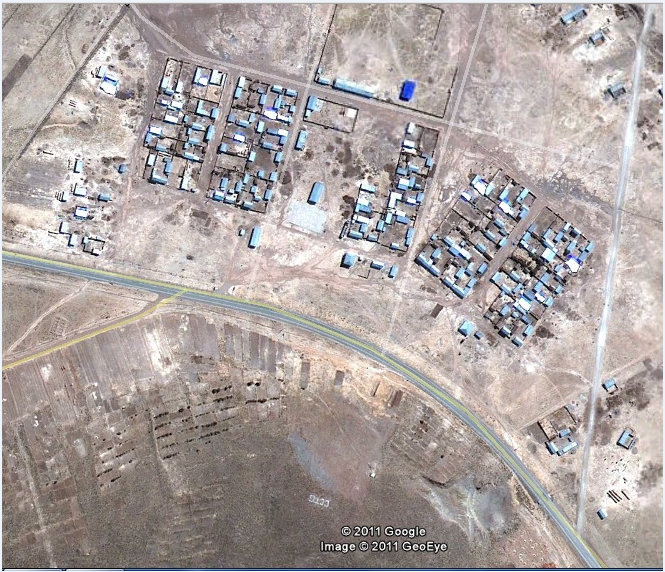 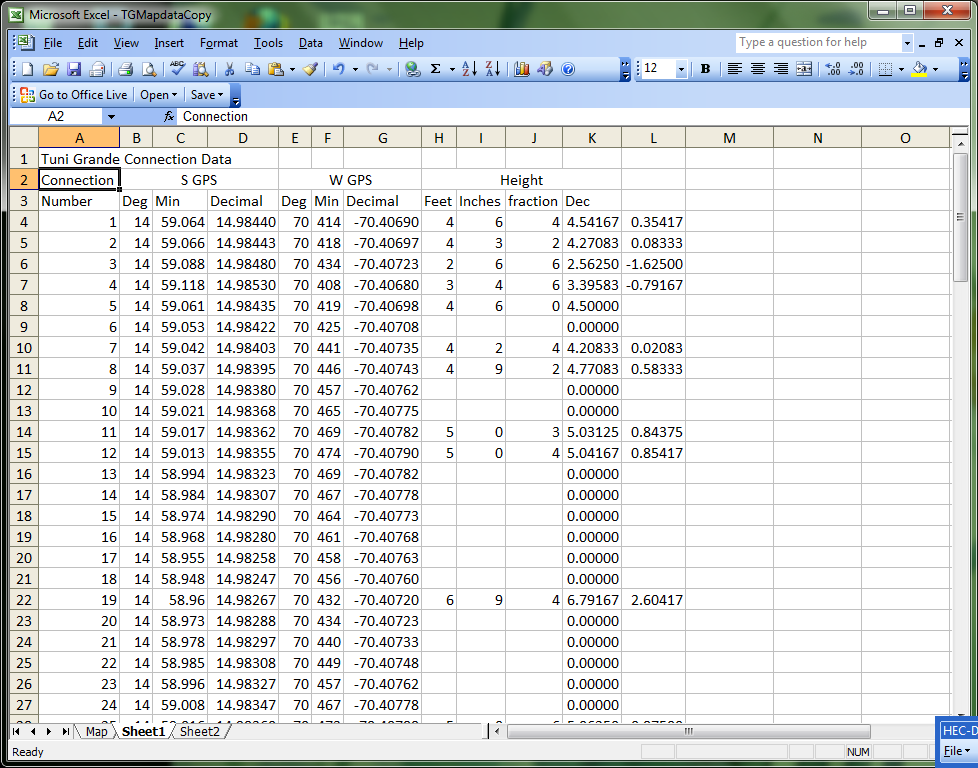 Data
Team traveled to Peru, August 2010
Collected GPS coordinates
Used laser level to determine elevation differences
Data points in Excel
Solution:  ArcGIS?
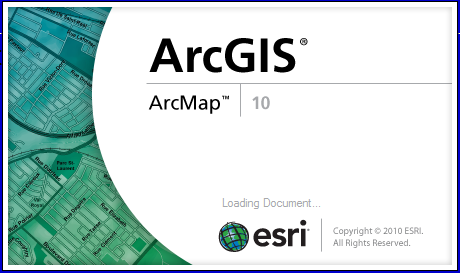 Slope
Distance
Network Analysis
Importing Data into ArcGIS
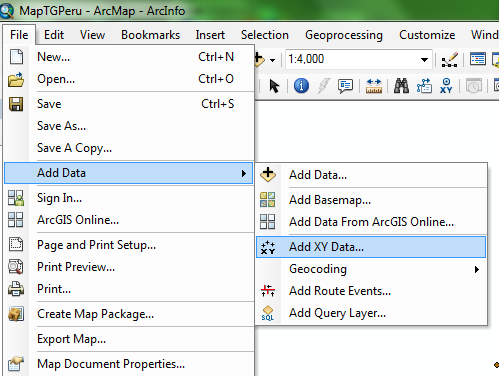 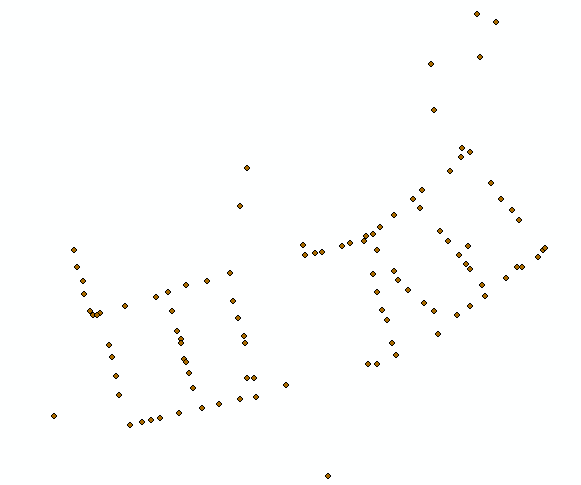 Importing into ArcGIS
GPS Coordinates written as positive latitude, negative longitude
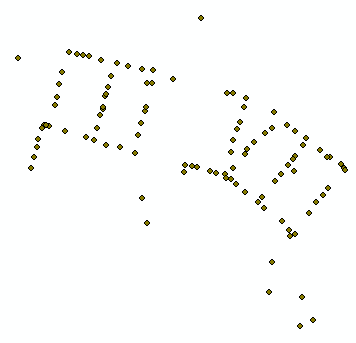 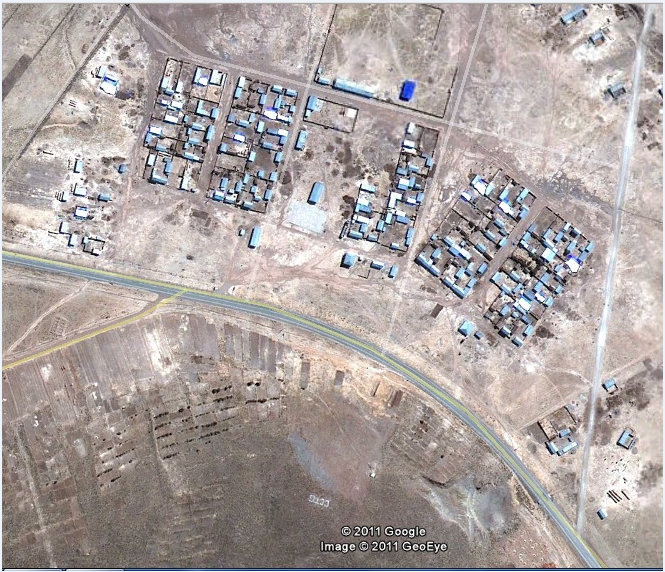 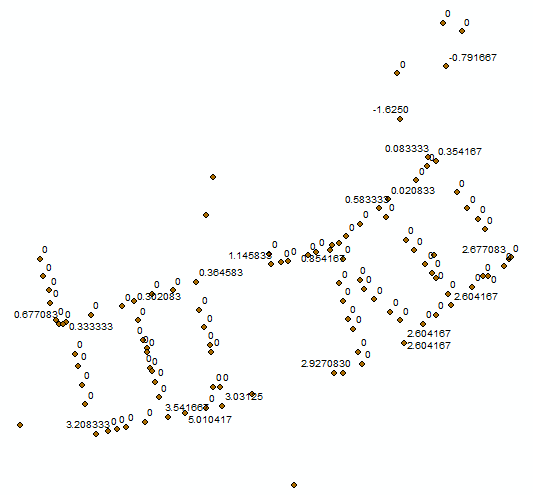 Should be negative latitude and longitude
Creating a Pipeline
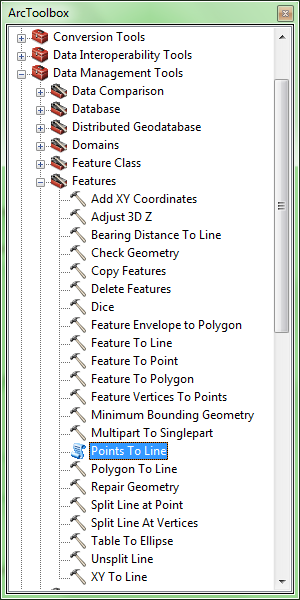 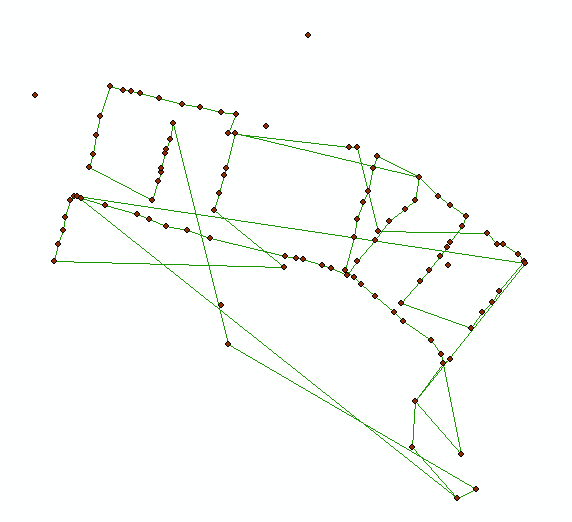 Creating a Pipeline (2)
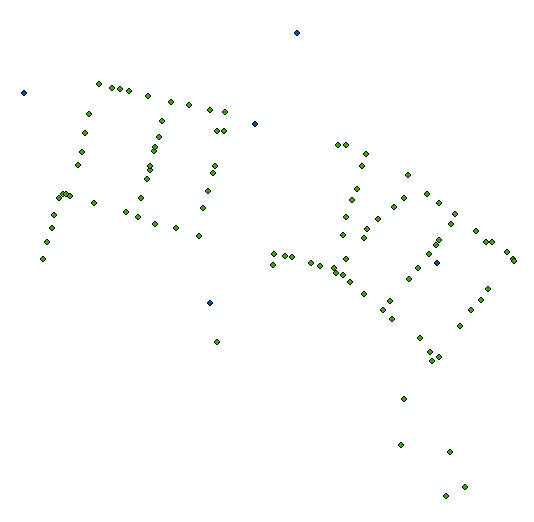 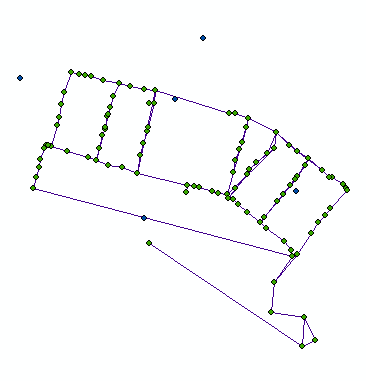 Creating a Pipeline (3)
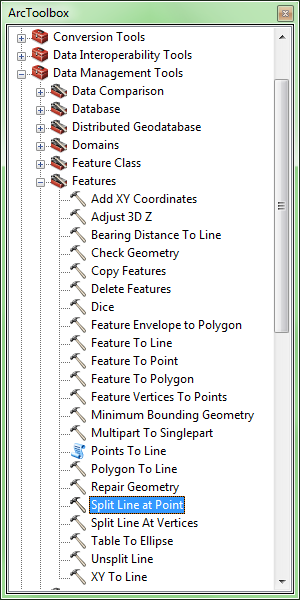 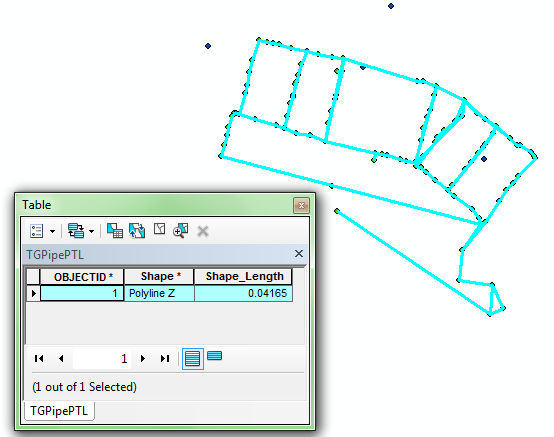 Creating a Pipeline (for real this time)
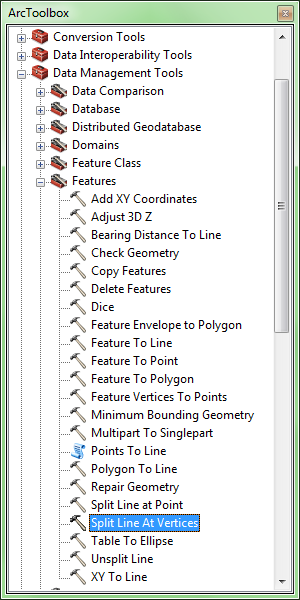 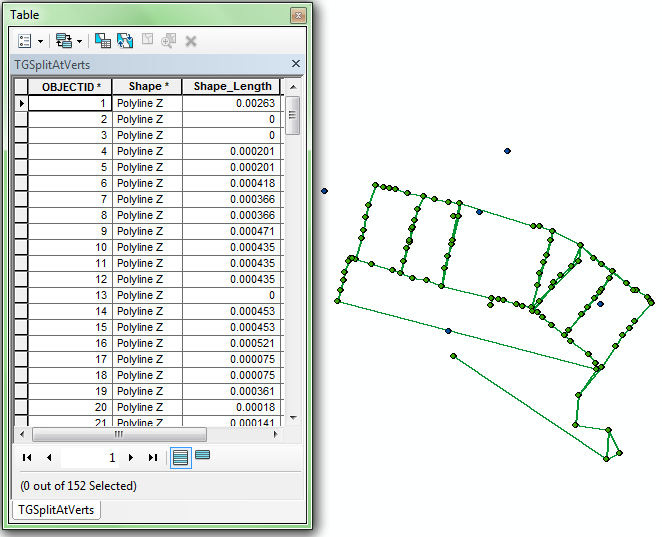 Comparing Measurements
Curved Earth Distance = R cos-1[sinɸasinɸb+cosɸacosɸbcos(λa-λb)]
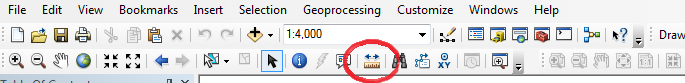 Conclusions
Data collection better left to the data-set pros
Requires “doctoring the data” prior to importing xy data
Difficult to manipulate data within ArcGIS

ArcGIS was not the best solution
Continuing Work
Determine distances between remaining data points
Explore digital elevation data (NASA)
Add contours
Add pop-up pictures to map
Questions?